[Speaker Notes: Ez rémes. Szerintem az egyik legnagyobb baj 2019-ben, hogy a „magyarság” fogalmához ma ez tapad: átpolitizált, unalmas beszédek március 15-én és október 6-án. Zászló-lobogtatás, lessük, hogy ki énekli a himnuszt és ki nem, egy felsőbb éves Petőfit szaval.

Mi kéne, hogy ebben vonzó legyen? Mitől kéne ezért lelkesedni?]
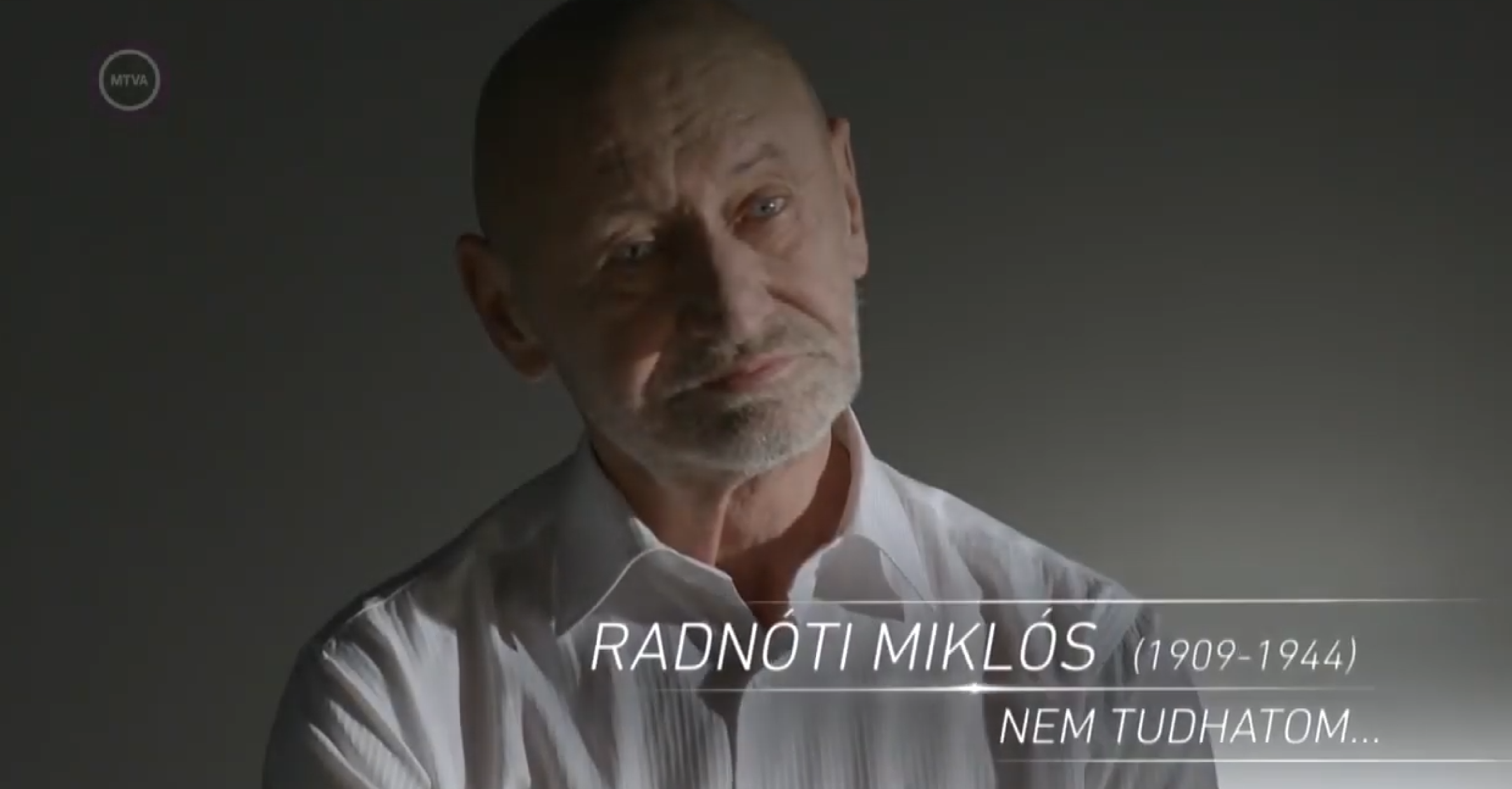 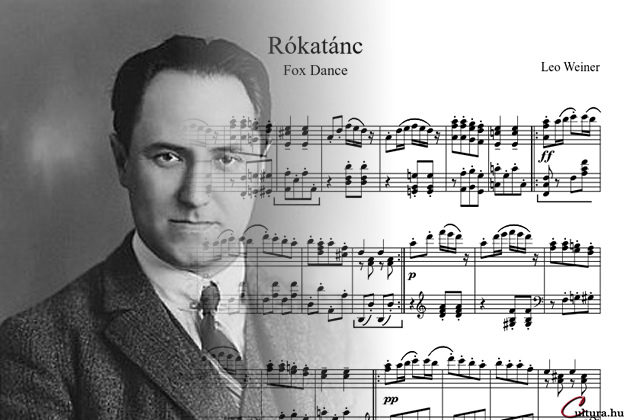 Mi ragadott meg a legjobban az előadás során?
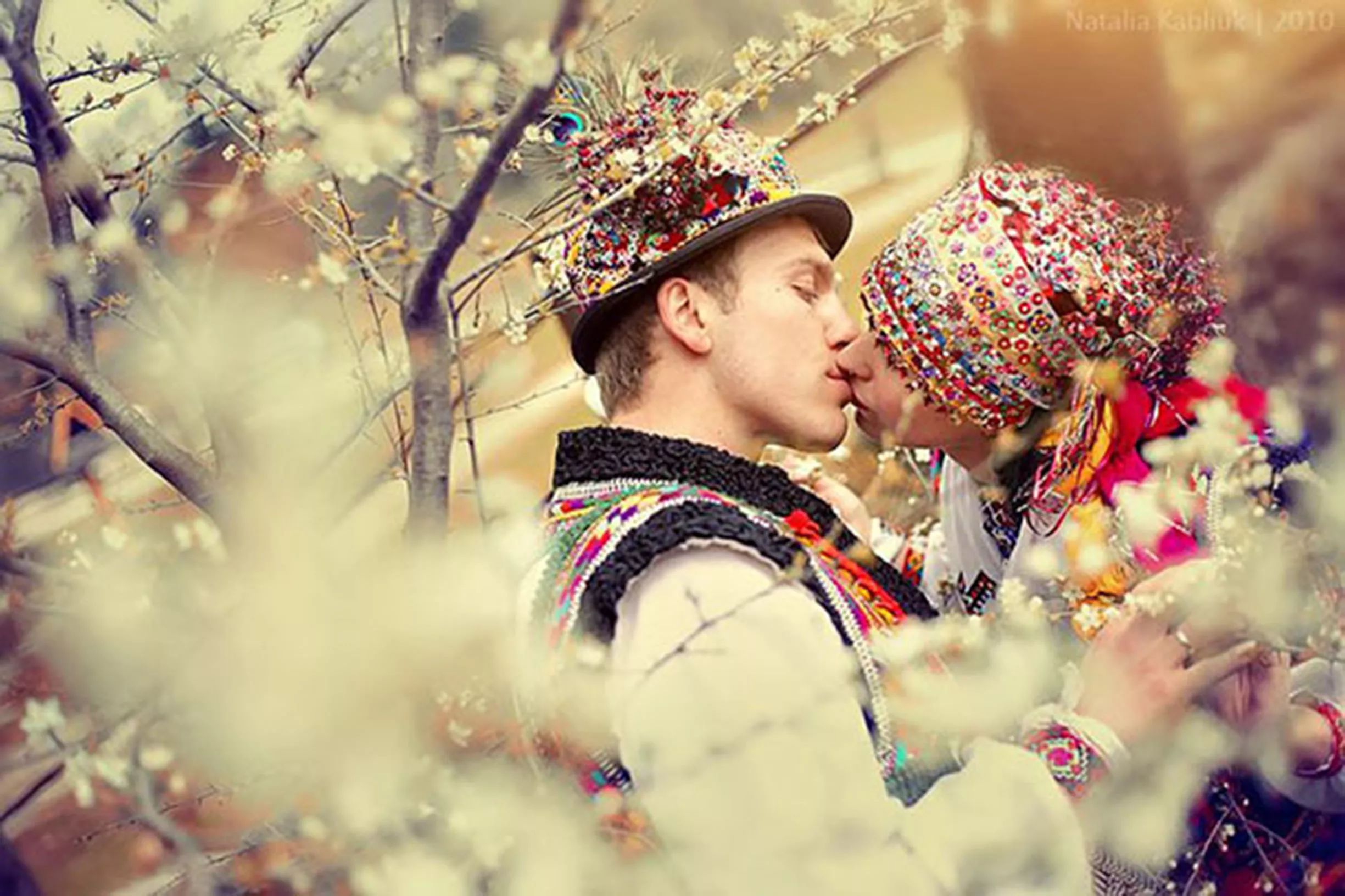 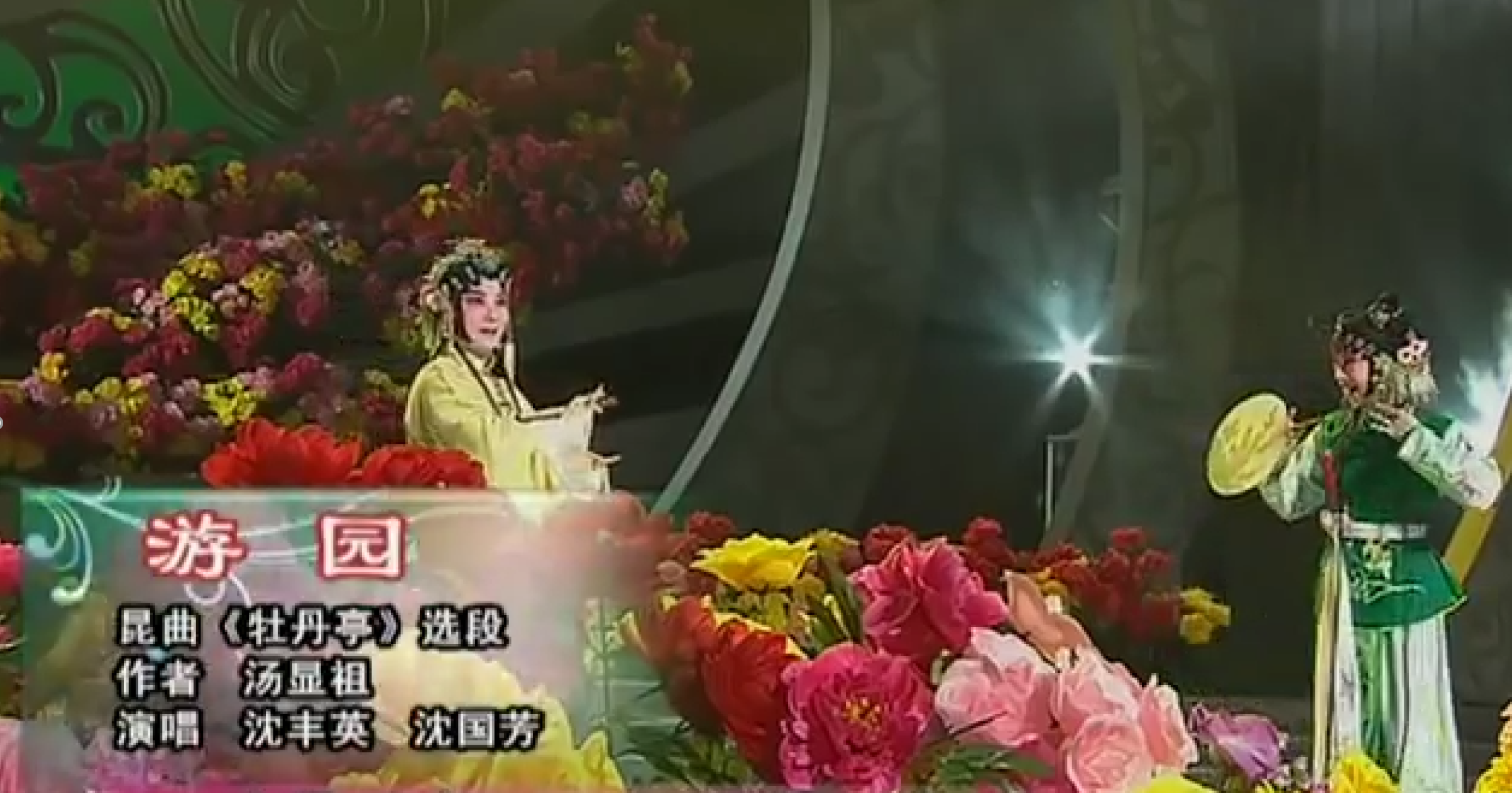 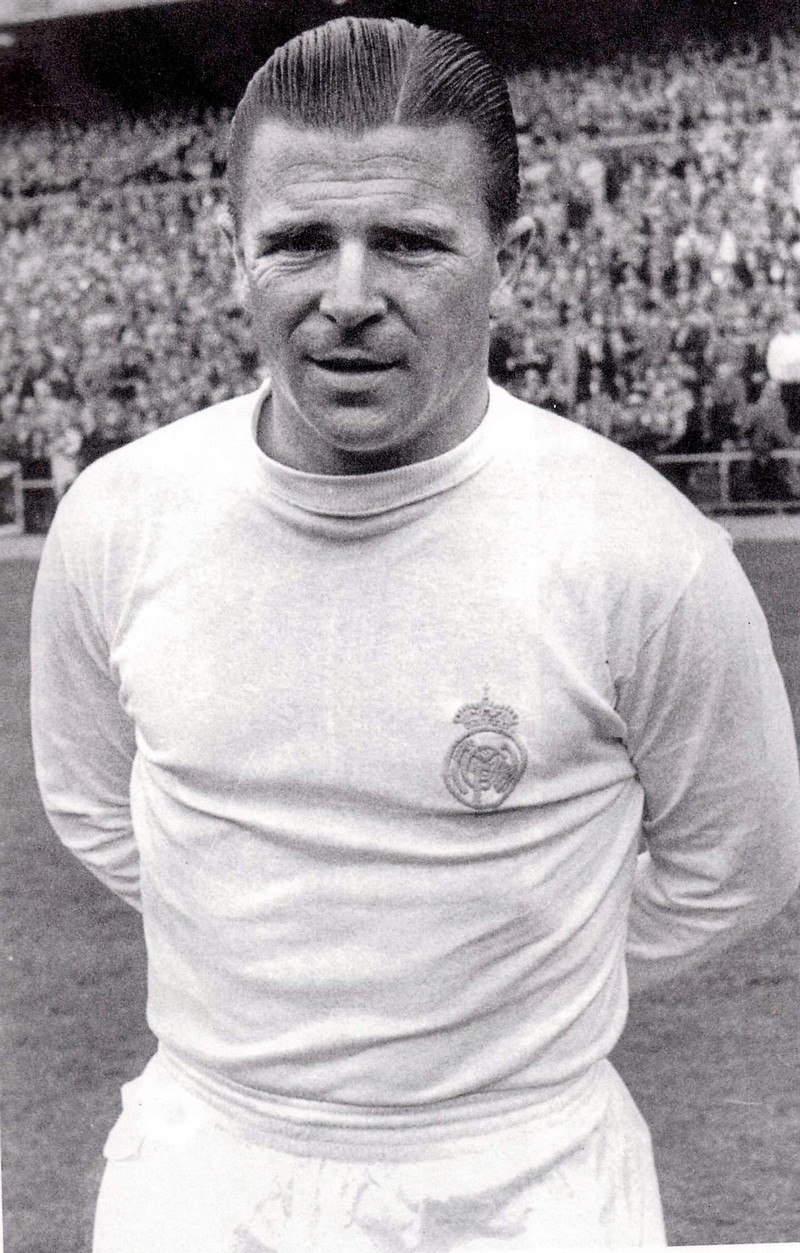 Szerinted, ha külföldi lennél, miket tartnál a Magyarországra legjellemzőbb dolgoknak?
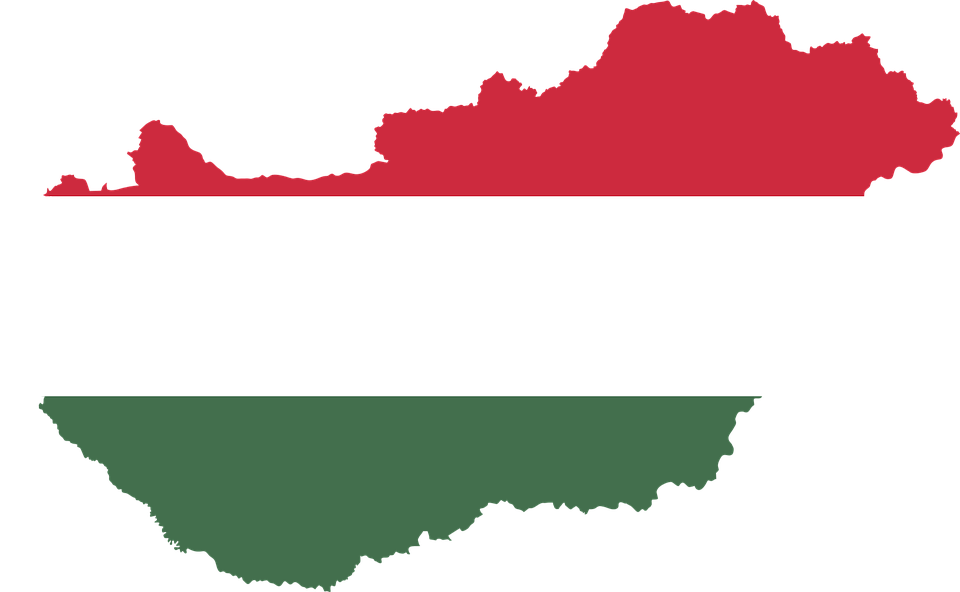 Számodra mik a Magyarországra legjellemzőbb dolgok?
Vajon mennyire valós, amit mi más országokról, kultúrákról gondolunk?
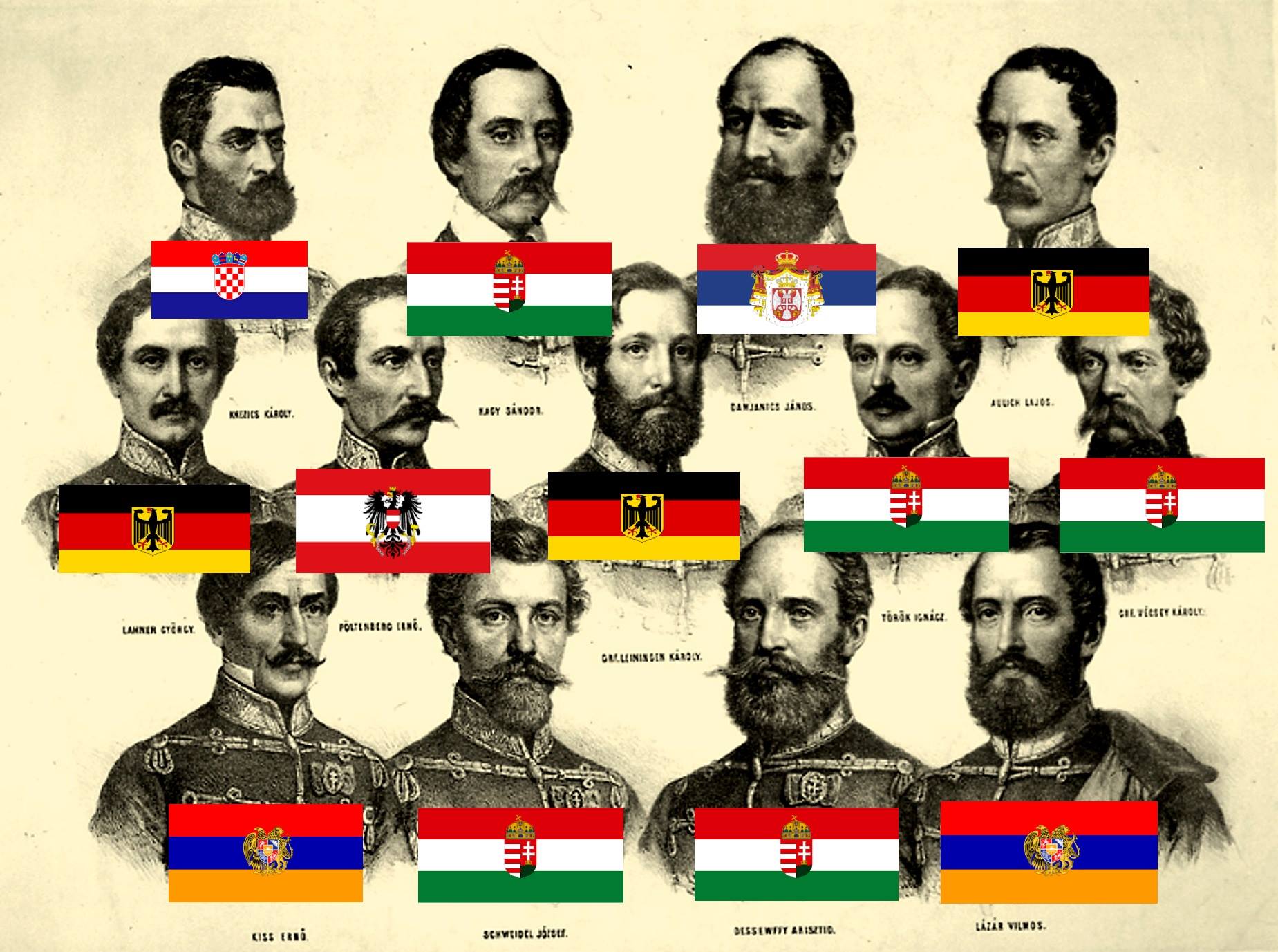 Mitől lesz valaki magyar?
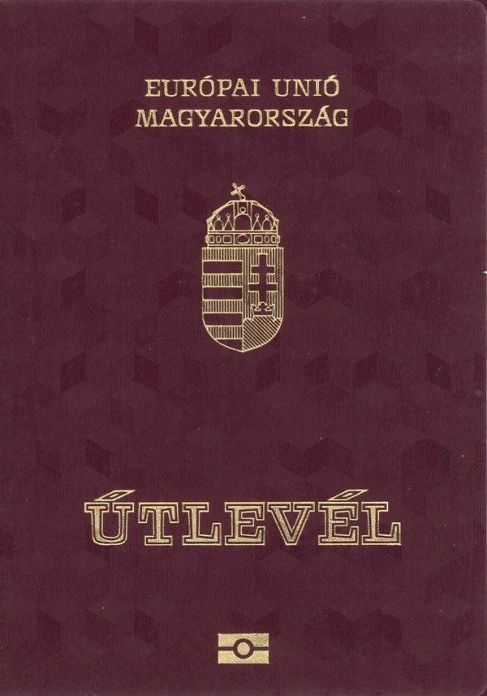 Ha magyar állampolgárnak születik?
Ha beszél magyarul?
Ha az államhatárokon belül él?
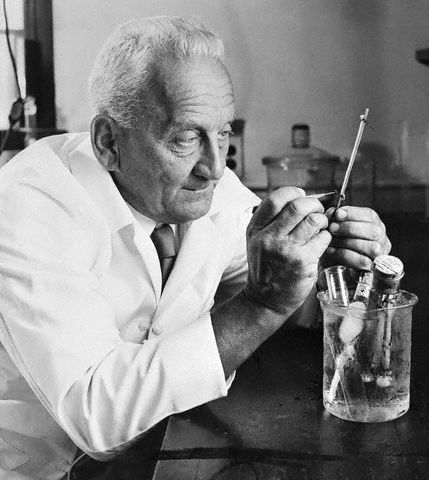 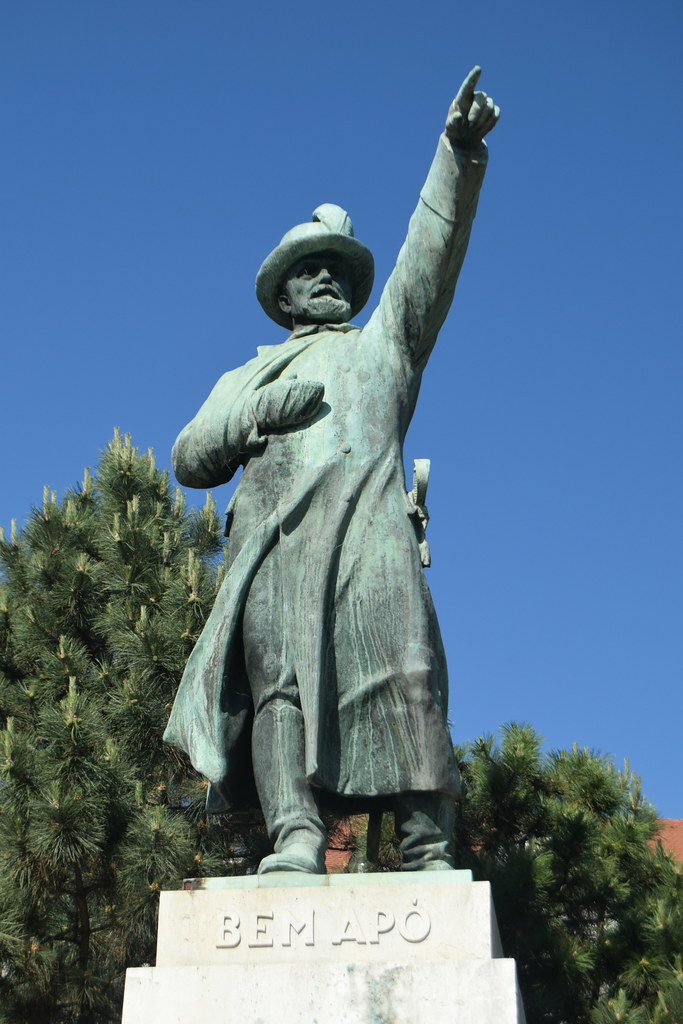 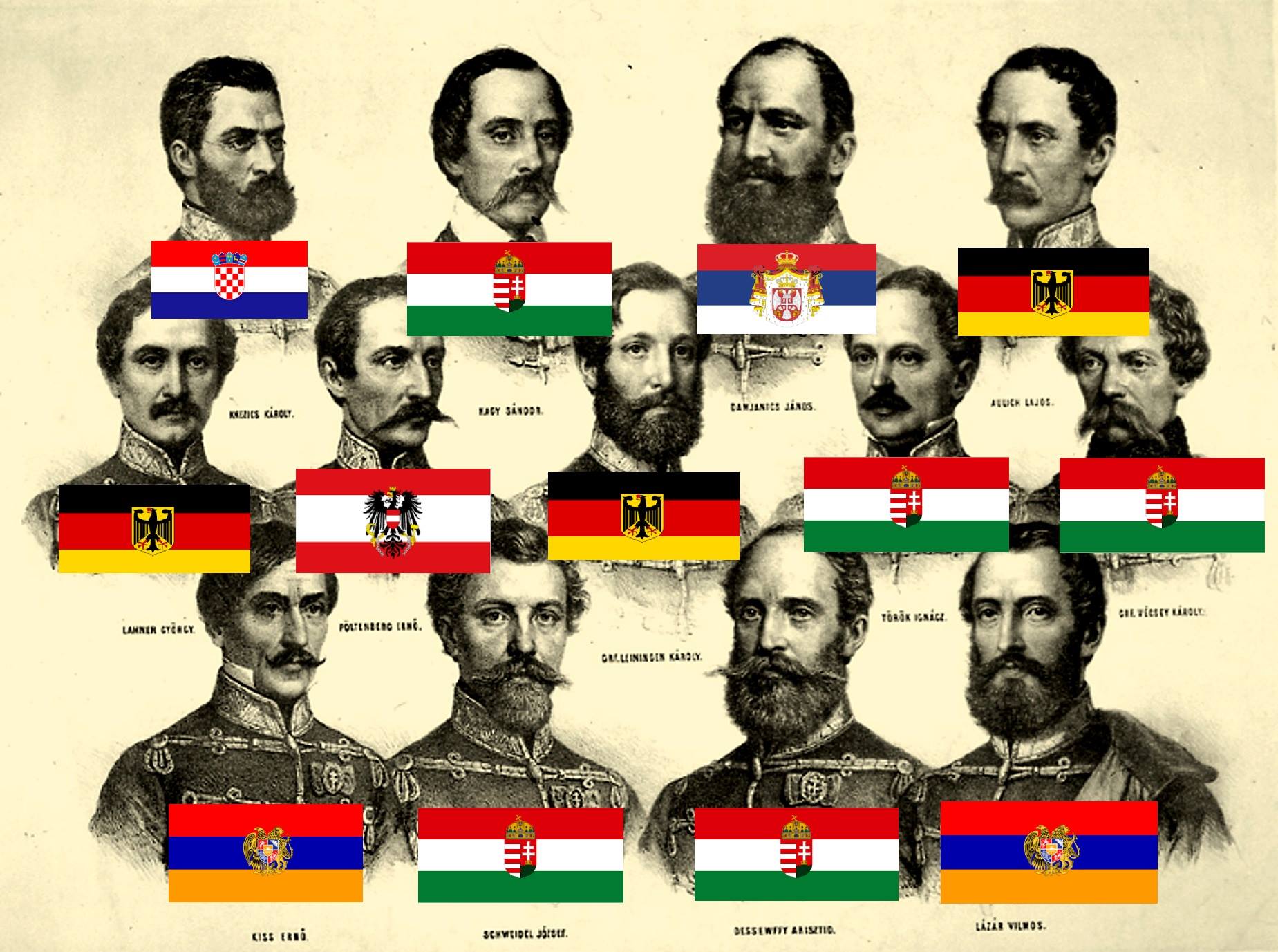 „Magyar az, aki magyarnak vallja magát.” (Illyés Gyula)
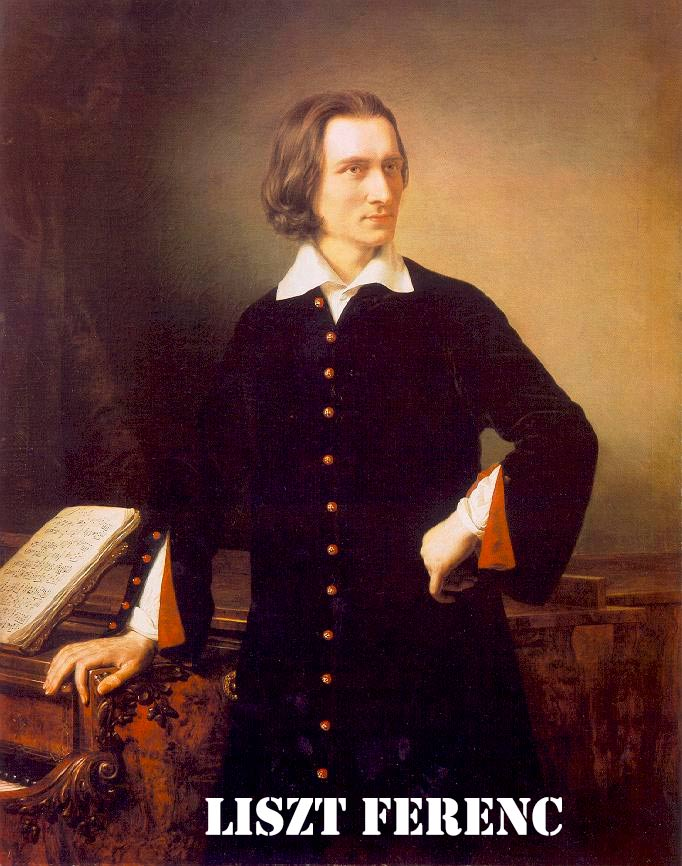 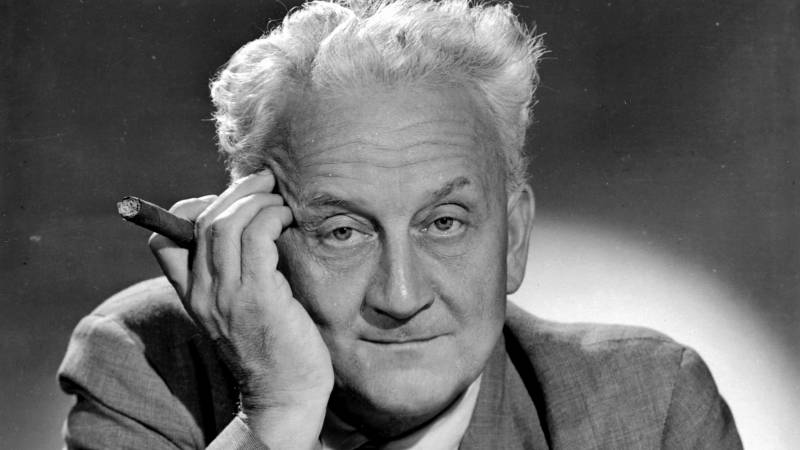 [Speaker Notes: Az aradi vértanú, a lengyel származású Bem apó, Szent-Györgyi Albert (nem Magyarországon élt), Liszt Ferenc, aki nem beszélt magyarul.]
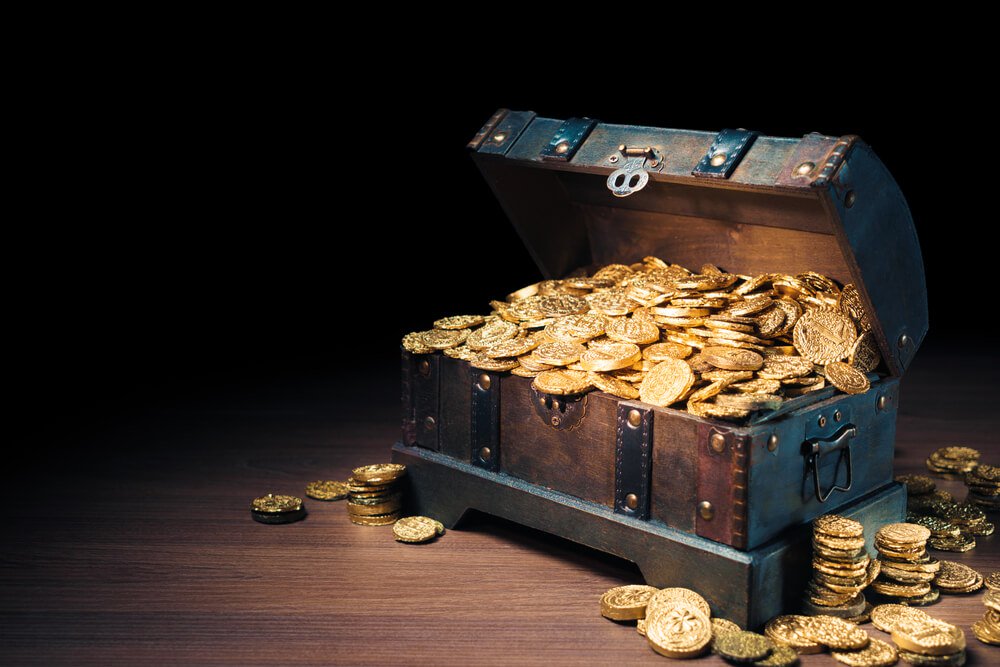 …és aki ismeri, használja és gyarapítja is a kultúránkat.
De hogyan lehet „gyarapítani a kultúrát”?
Az egész életünk közös kódokból épül fel. Mutassatok be párat!
[Speaker Notes: Ki látta a Mátrixot?NYELVÖLTÖZKÖDÉSSZOKÁSOK (pl. KÖSZÖNÉS) 
KÖZLEKEDÉSI TÁBLÁKA SZÍNEK: PIROS – veszély, tiltás ZÖLD
ZENEVégszó: VAGY AZT HISZITEK, A ZENÉBEN NINCSEN ILYEN?]
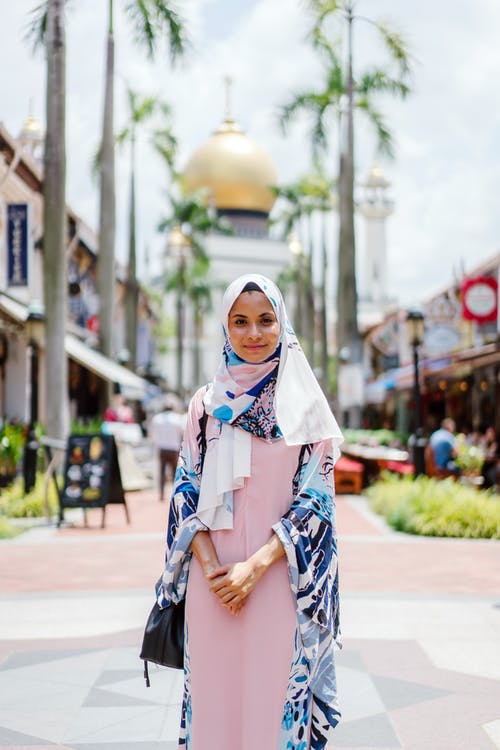 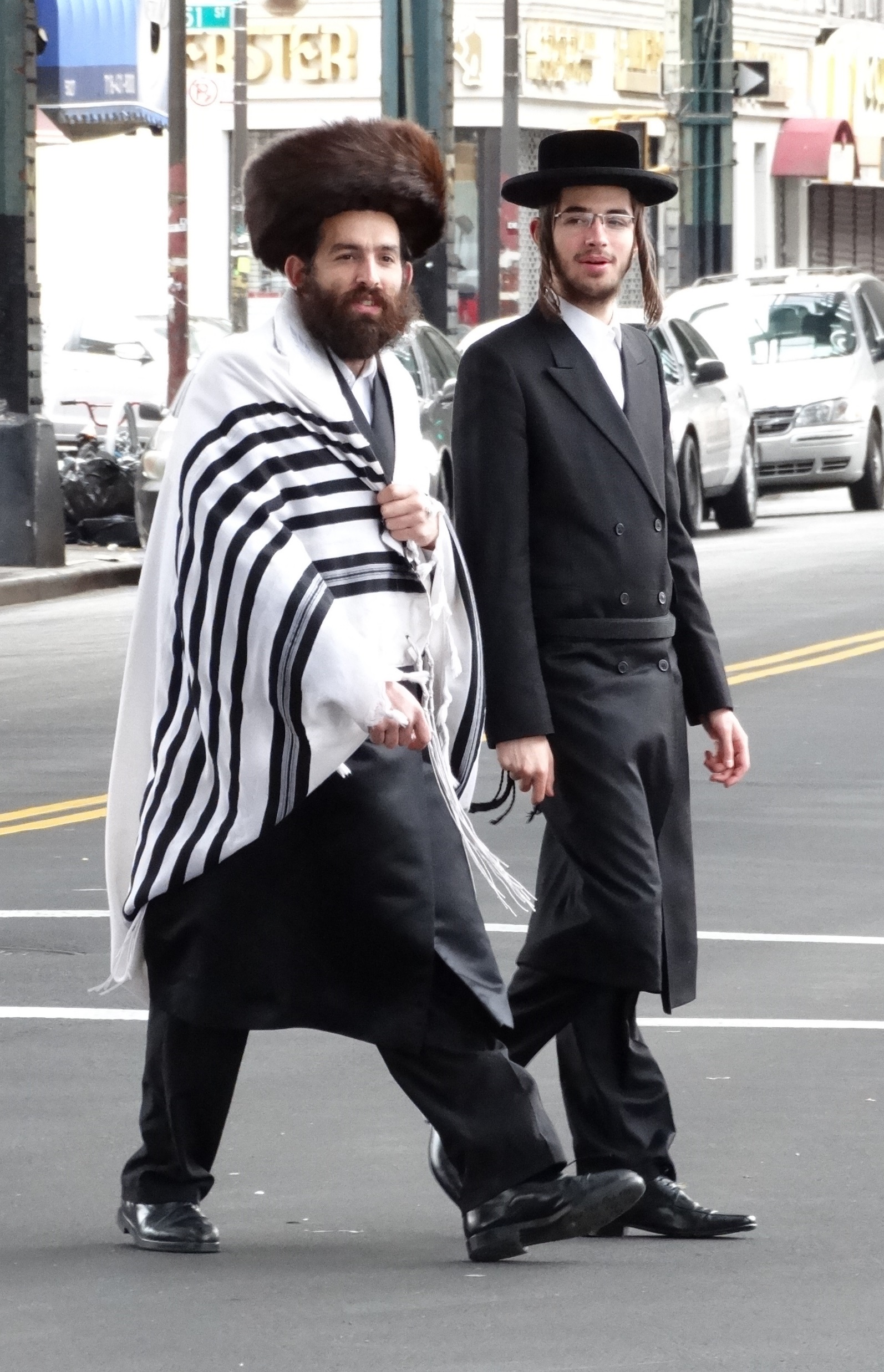 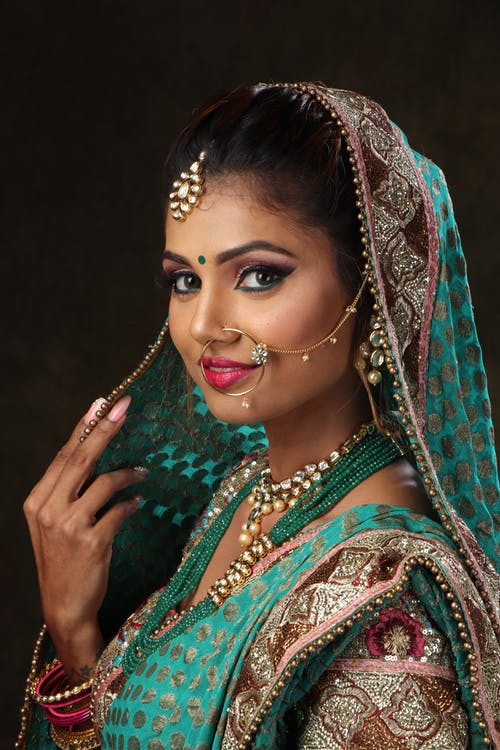 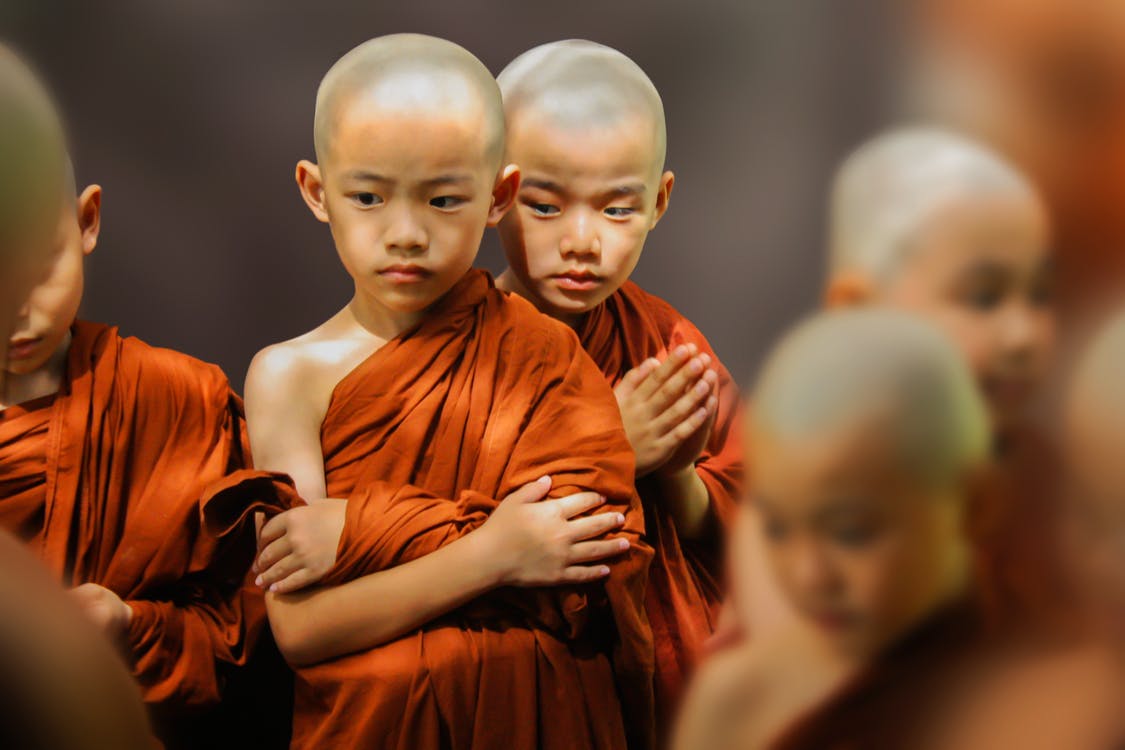 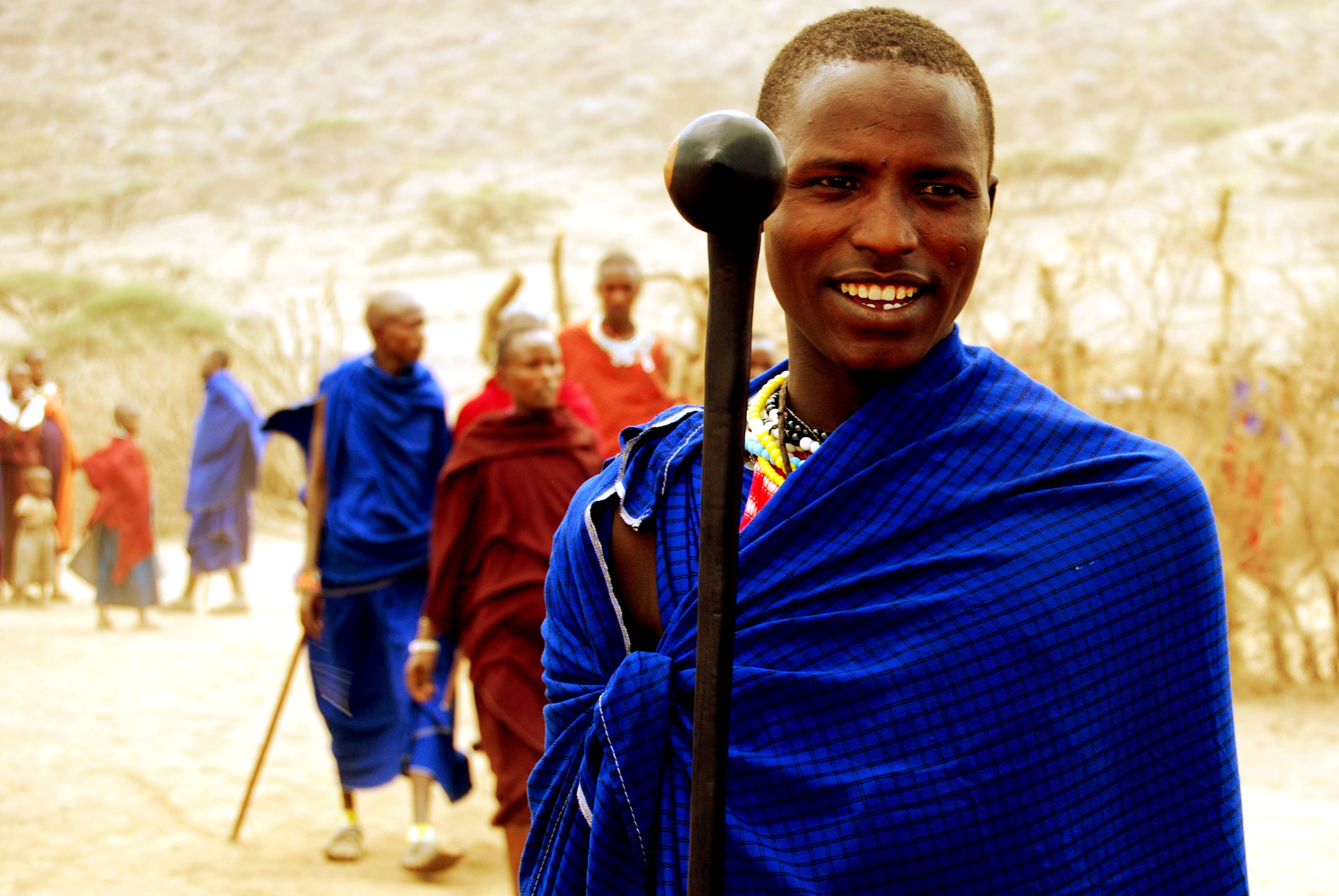 Milyen kultúrákat ismertek? Miben különböznek a miénktől?
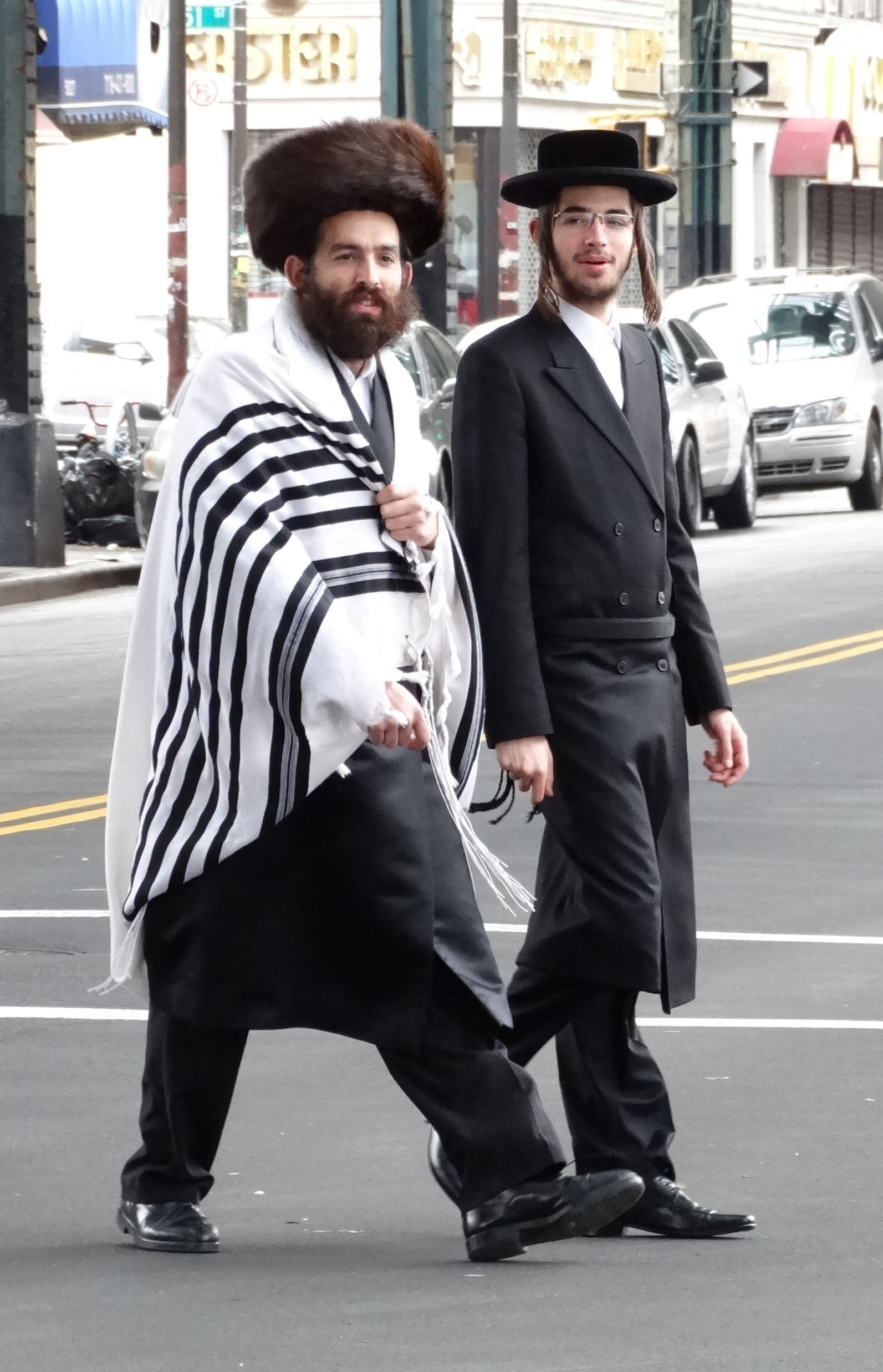 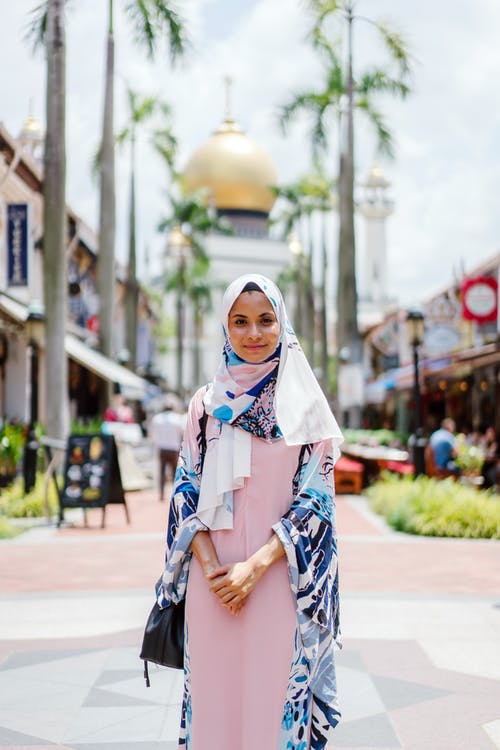 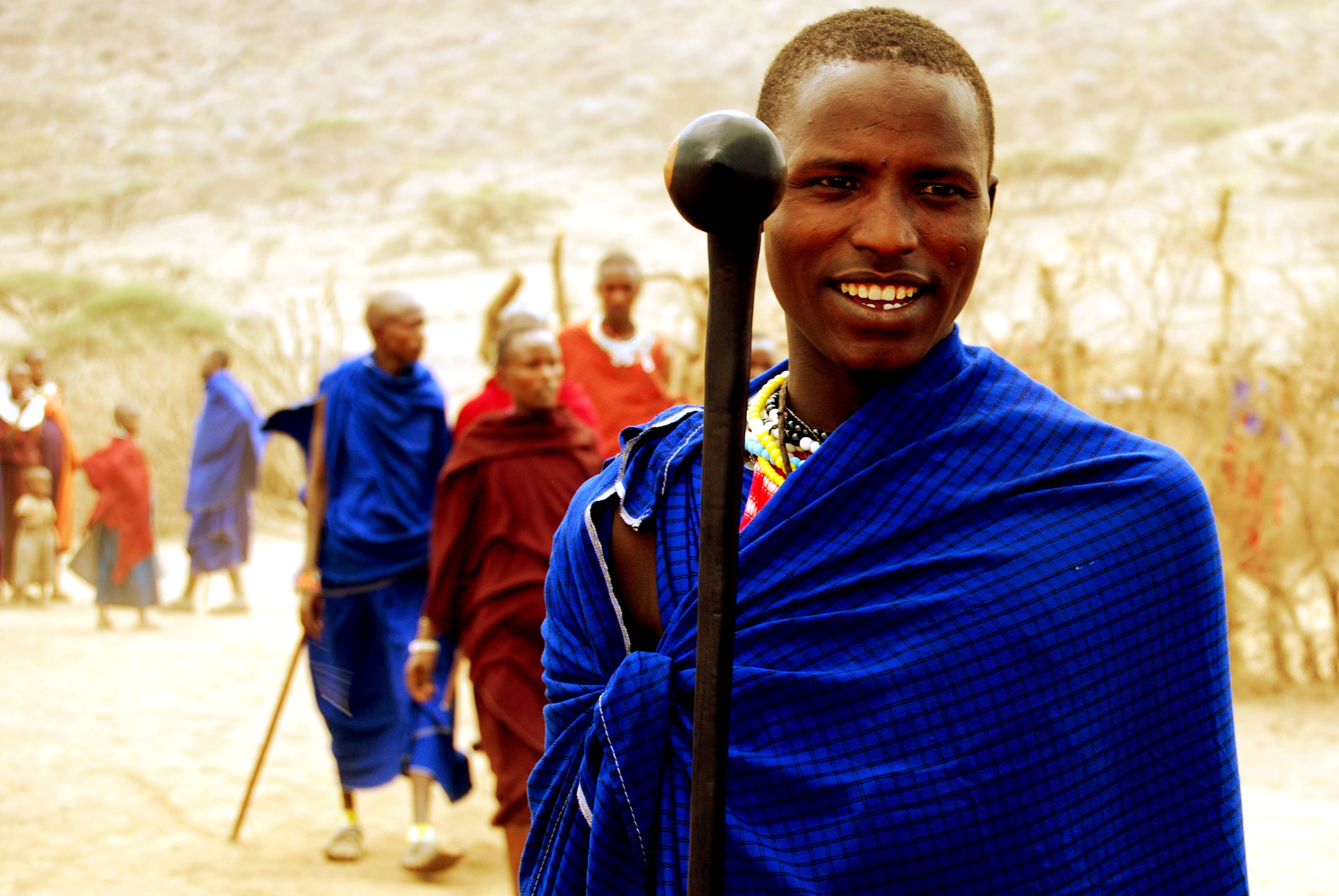 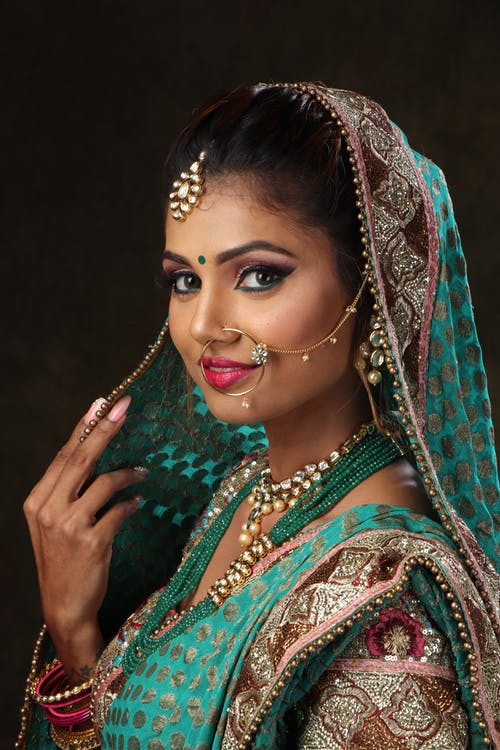 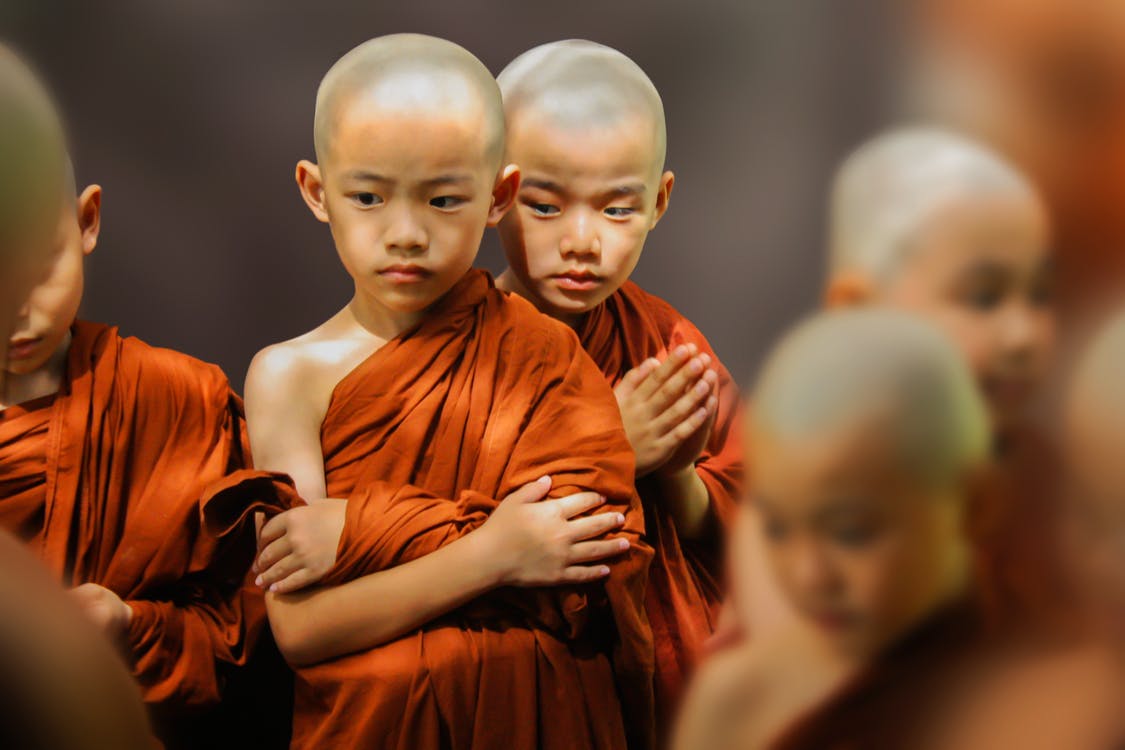 És miben hasonlíthatnak a miénkre?
Szedjünk össze 10 magyar dolgot közösen, amire büszkék vagyunk!